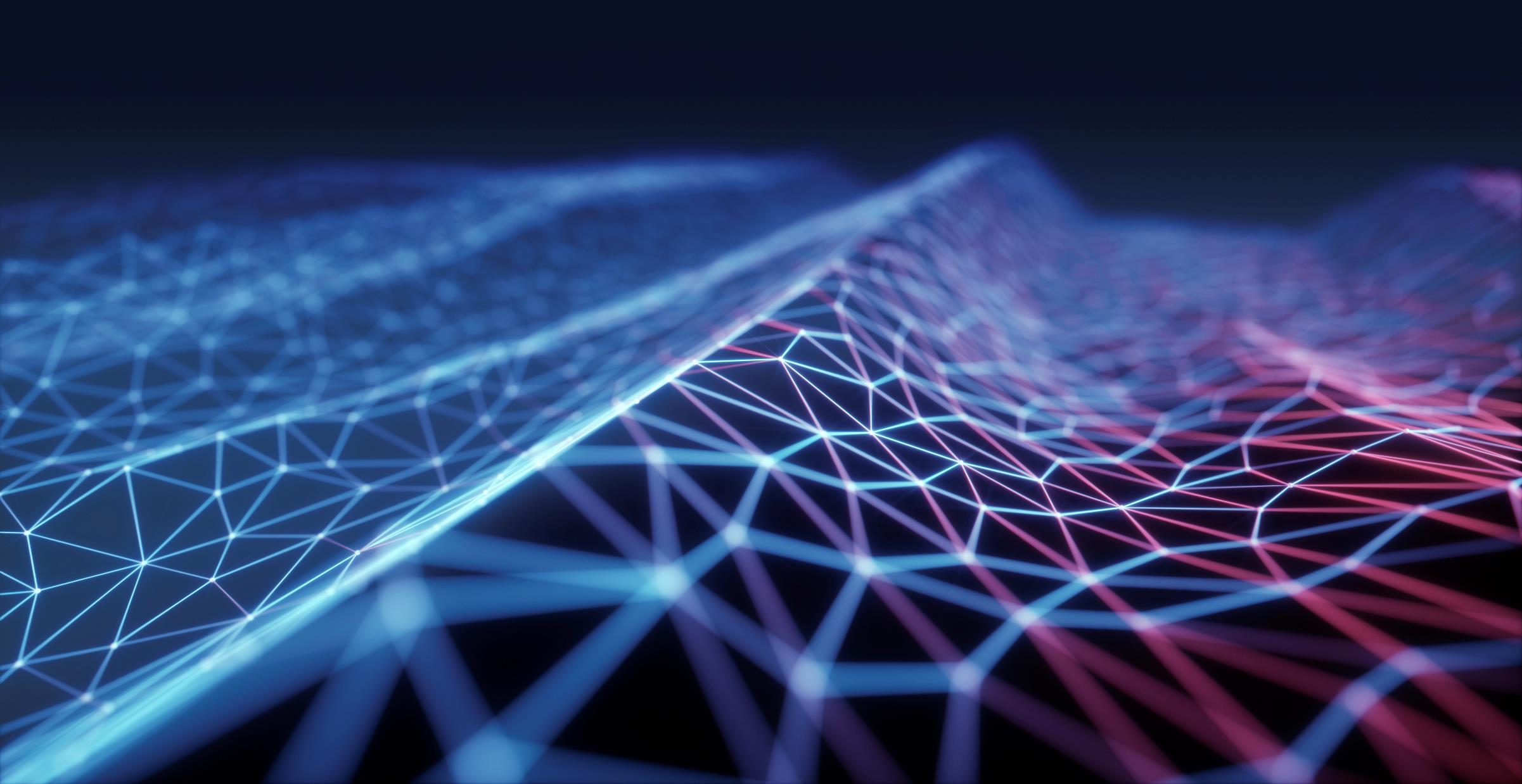 Explorando la inteligencia artificial
Definición de Inteligencia Artificial: La Inteligencia Artificial es un campo multidisciplinario de la informática que se centra en la creación de sistemas capaces de realizar tareas que normalmente requieren de la inteligencia humana. Estos sistemas están diseñados para percibir, razonar, aprender y tomar decisiones basadas en datos y experiencias previas.
Objetivos de la Inteligencia Artificial:
Simular la inteligencia humana: Uno de los objetivos fundamentales de la IA es desarrollar sistemas que puedan realizar tareas que requieren de inteligencia humana, como el reconocimiento de voz, la visión por computadora, la comprensión del lenguaje natural, la toma de decisiones y el aprendizaje.
Objetivos de la Inteligencia Artificial:
Automatizar tareas: La IA busca automatizar tareas que normalmente requerirían de la intervención humana, lo que puede aumentar la eficiencia y productividad en diversos campos, desde la industria manufacturera hasta la atención médica.
Objetivos de la Inteligencia Artificial:
Resolver problemas complejos: La IA se utiliza para abordar problemas complejos que son difíciles de resolver mediante métodos tradicionales. Esto incluye el análisis de grandes cantidades de datos, la optimización de procesos y la predicción de resultados.
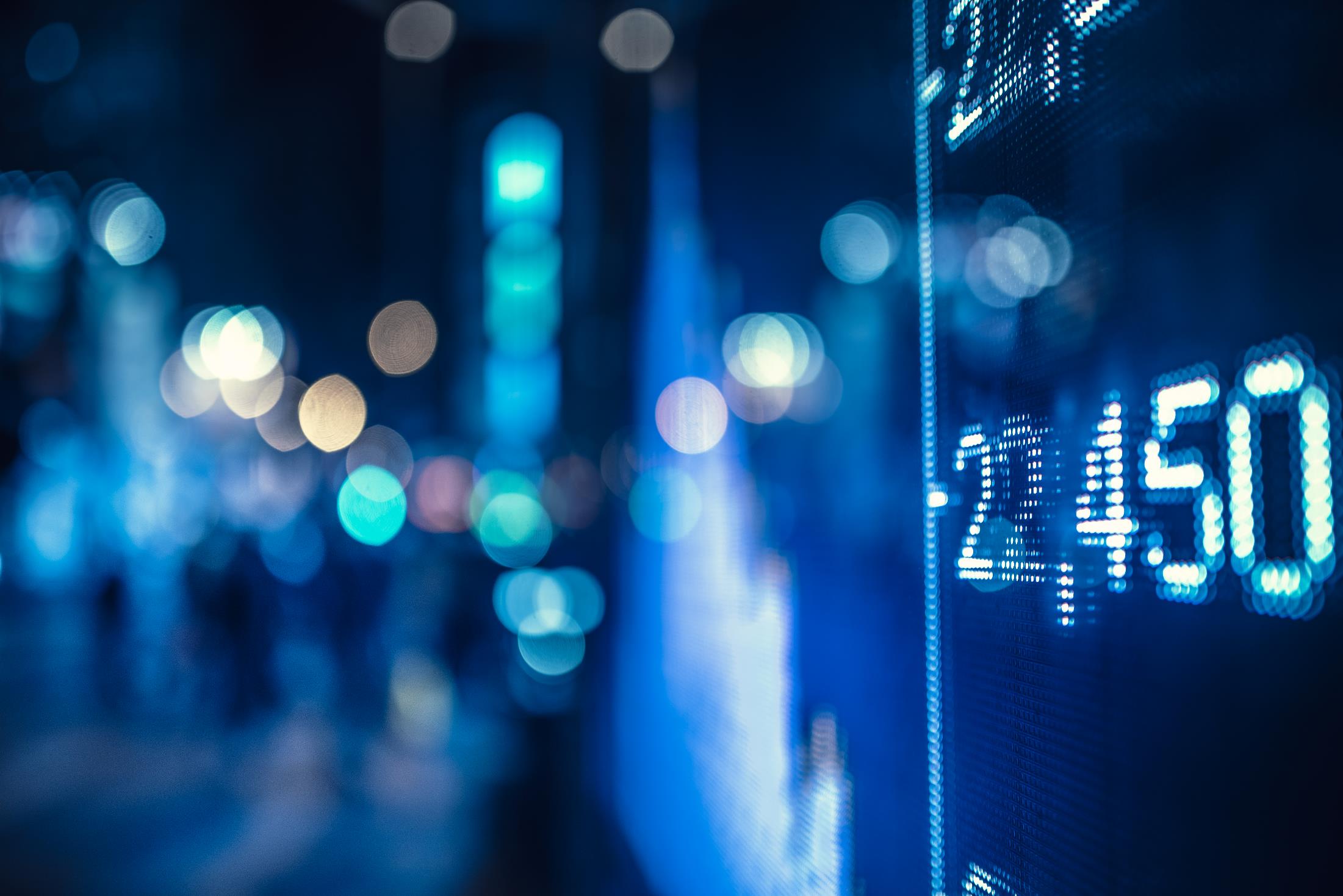 Aplicaciones de la Inteligencia Artificial:
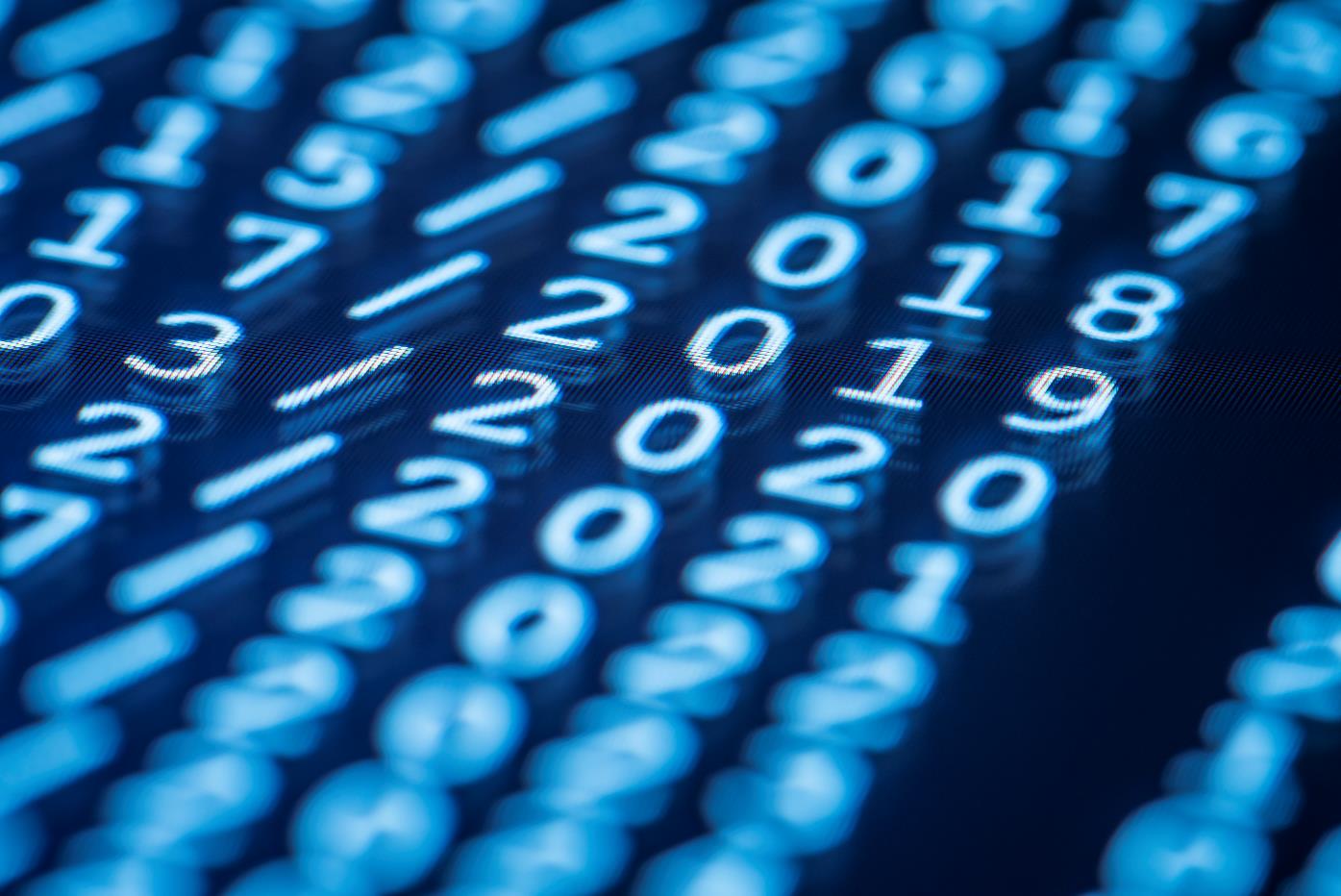 Gracias
Irma
Loli
Ursula